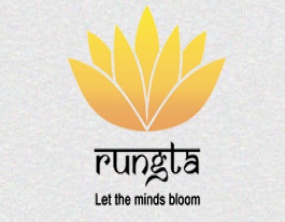 RUNGTA COLLEGE OF DENTAL SCIENCES & RESEARCH
Oral mucous membrane
DEPARTMENT OF ORAL PATHOLOGY
1
OBJECTIVES
DEFINITION OF ORAL MUCOUS MEMBRANE
FUNCTIONS OF ORAL MUCOUS MEMBRANE
ANATOMICAL CONSIDERATION
COMPONENTS OF OM
ORAL EPITHELIUM
EPITHELIUM PROLIFERATION
EPITHELIUM MATURATION
Specific learning Objectives
3
CONTENTS
DEFINITION OF ORAL MUCOUS MEMBRANE
FUNCTIONS OF ORAL MUCOUS MEMBRANE
ANATOMICAL CONSIDERATION
COMPONENTS OF OM
ORAL EPITHELIUM
EPITHELIUM PROLIFERATION
EPITHELIUM MATURATION
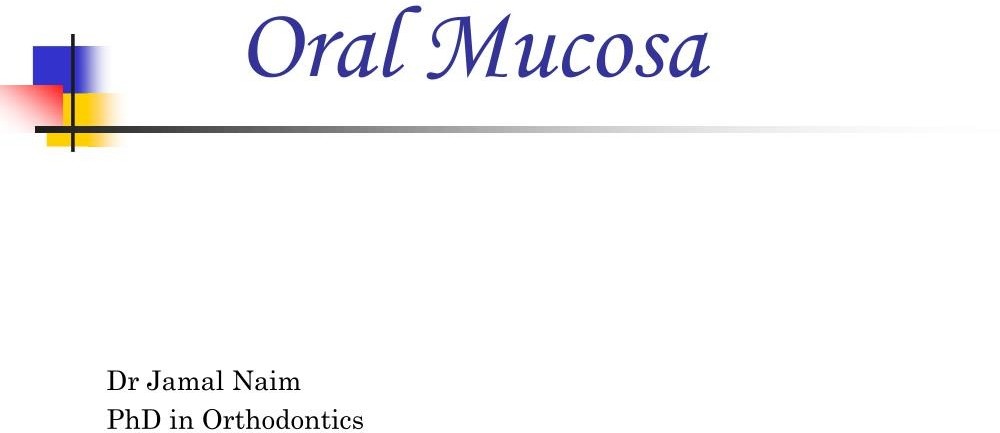 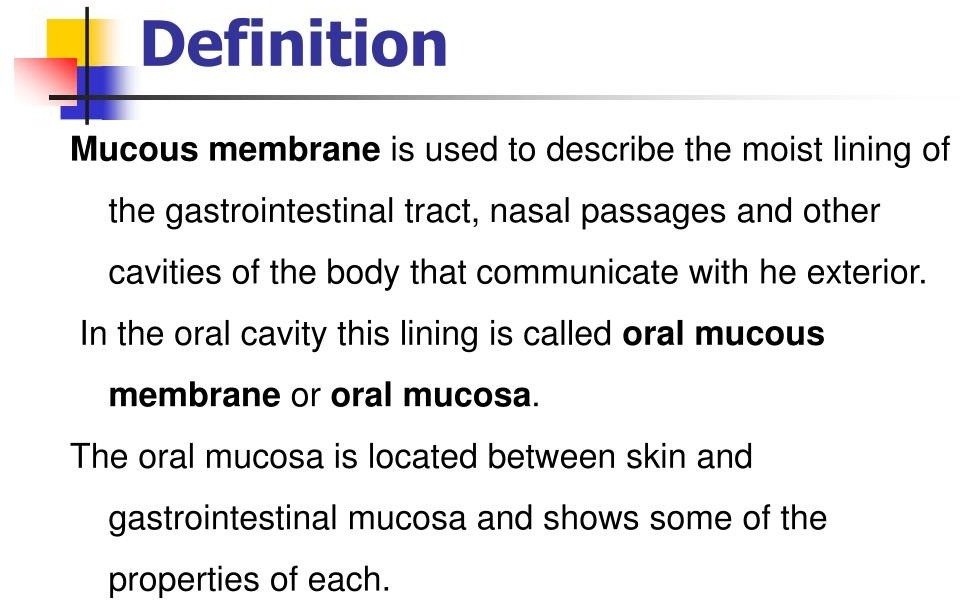 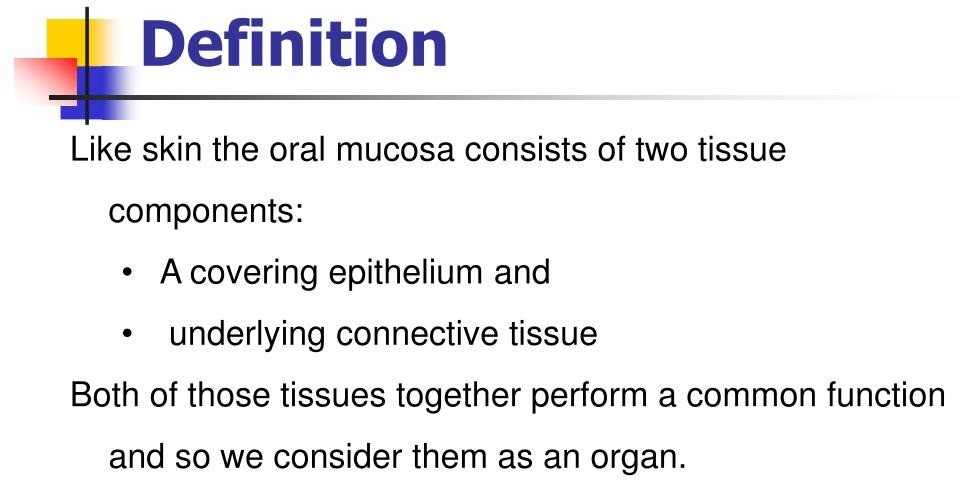 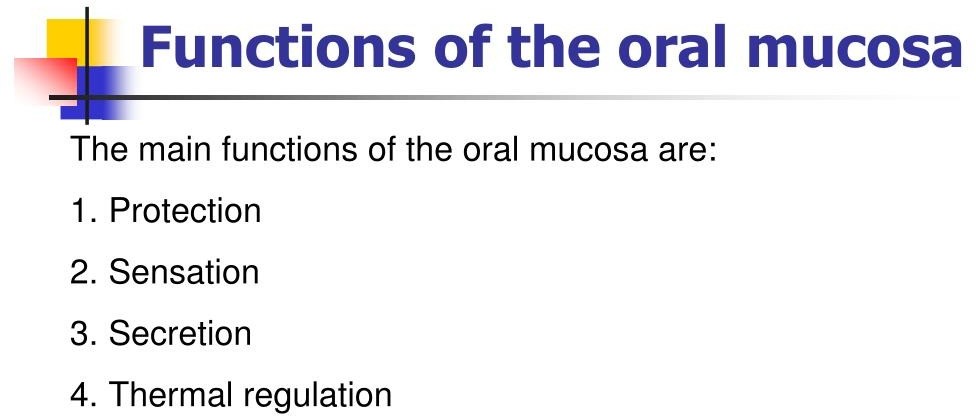 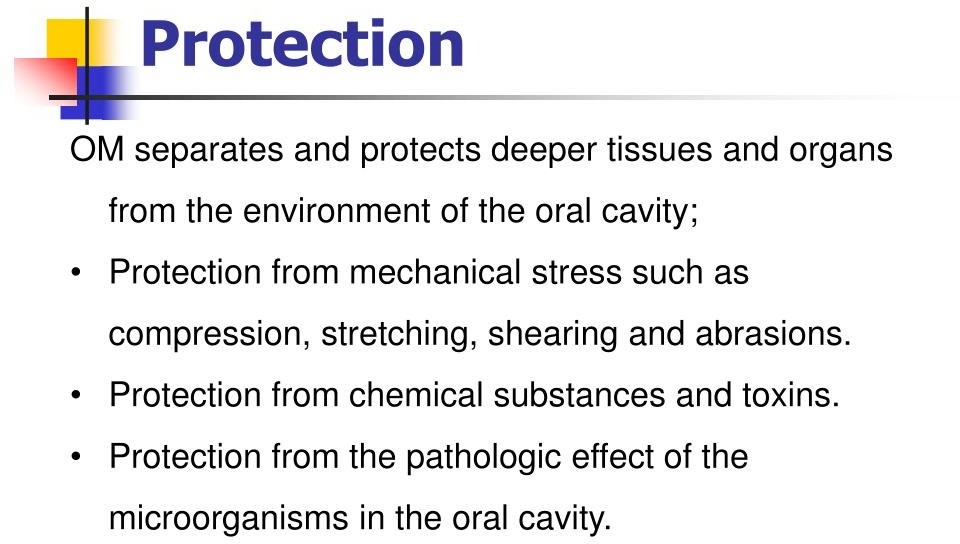 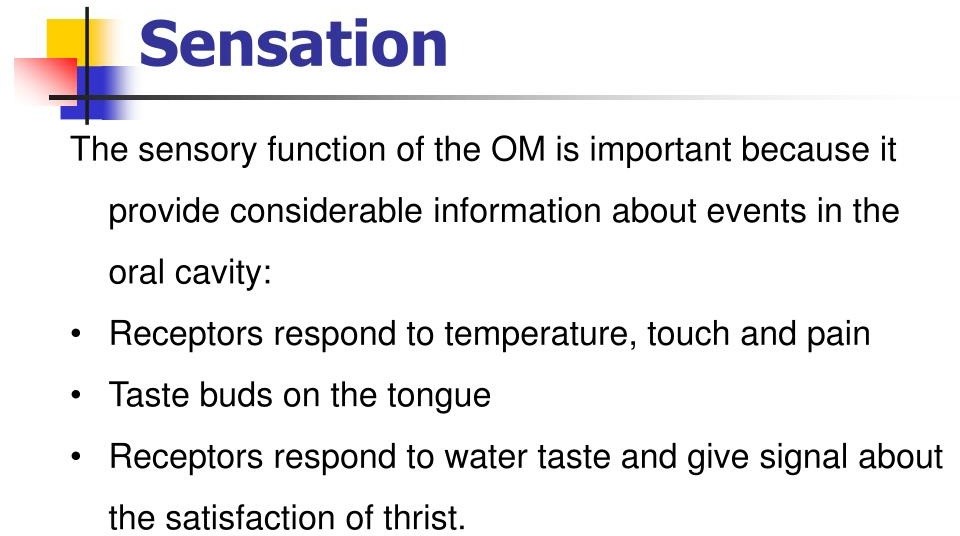 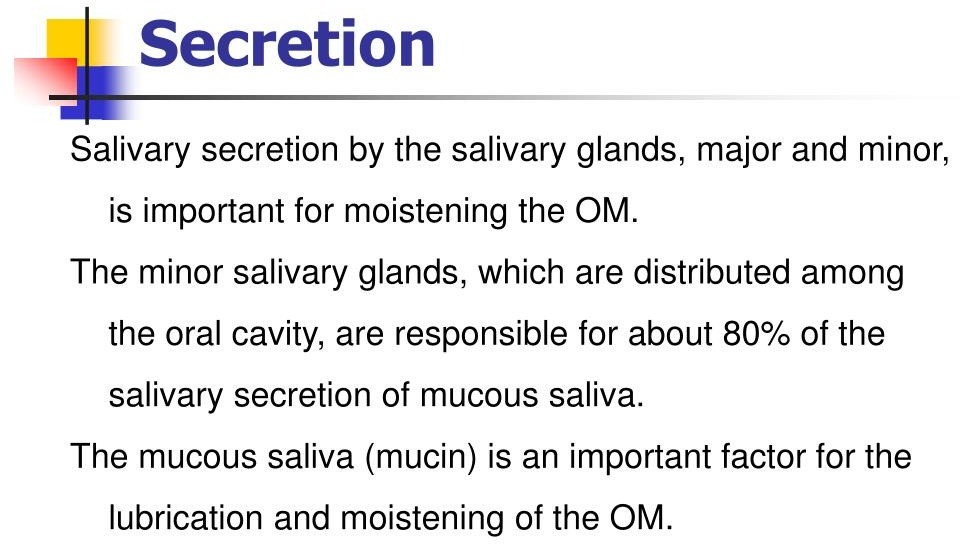 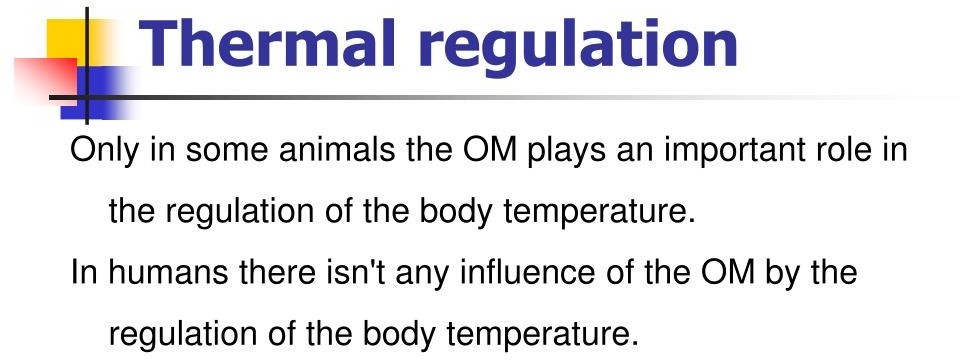 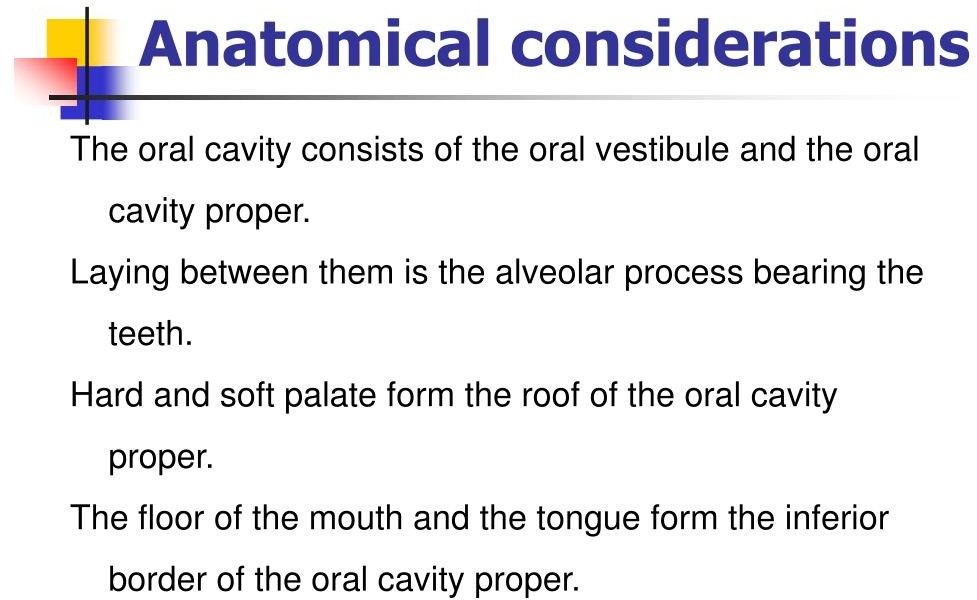 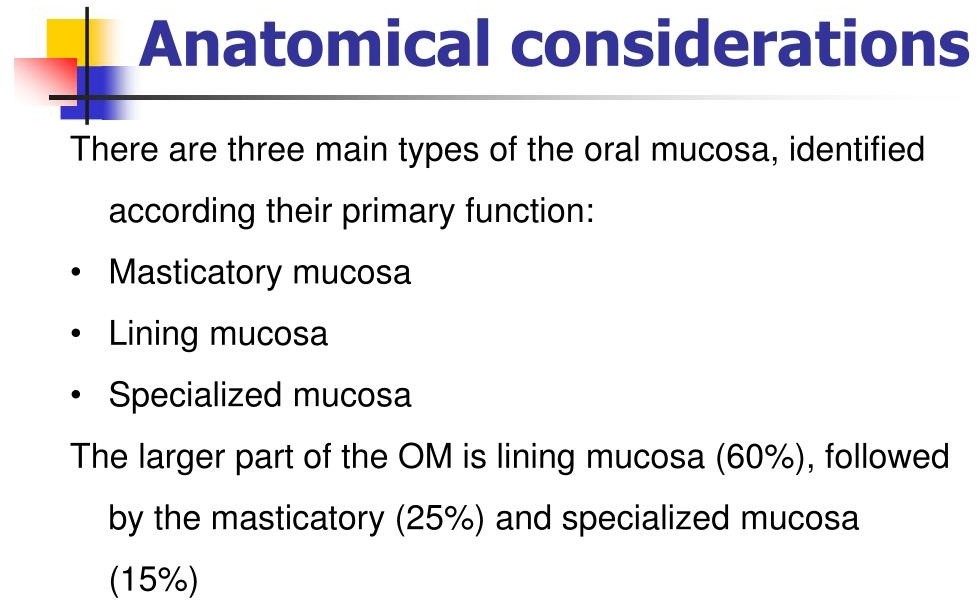 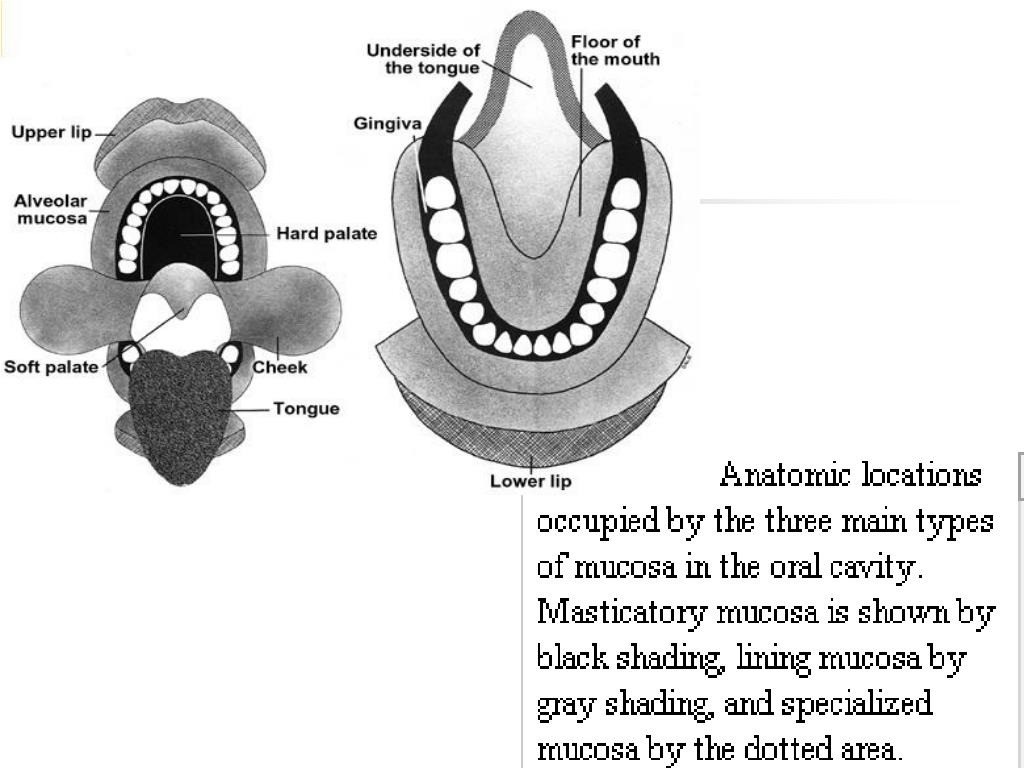 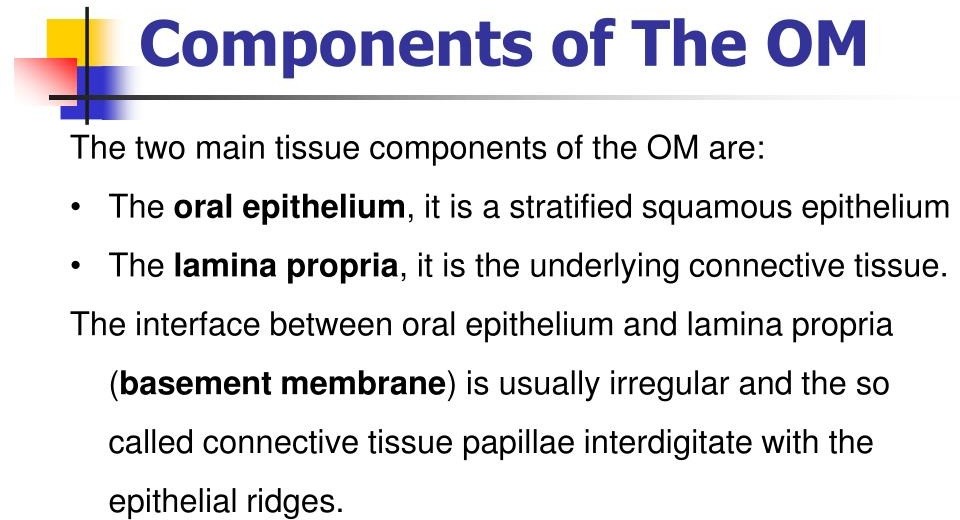 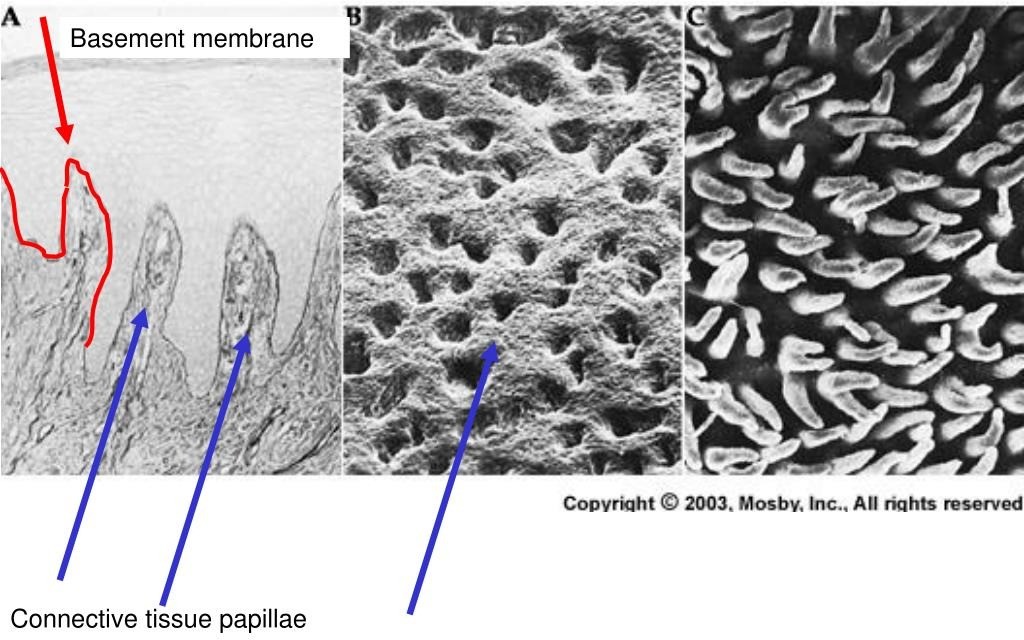 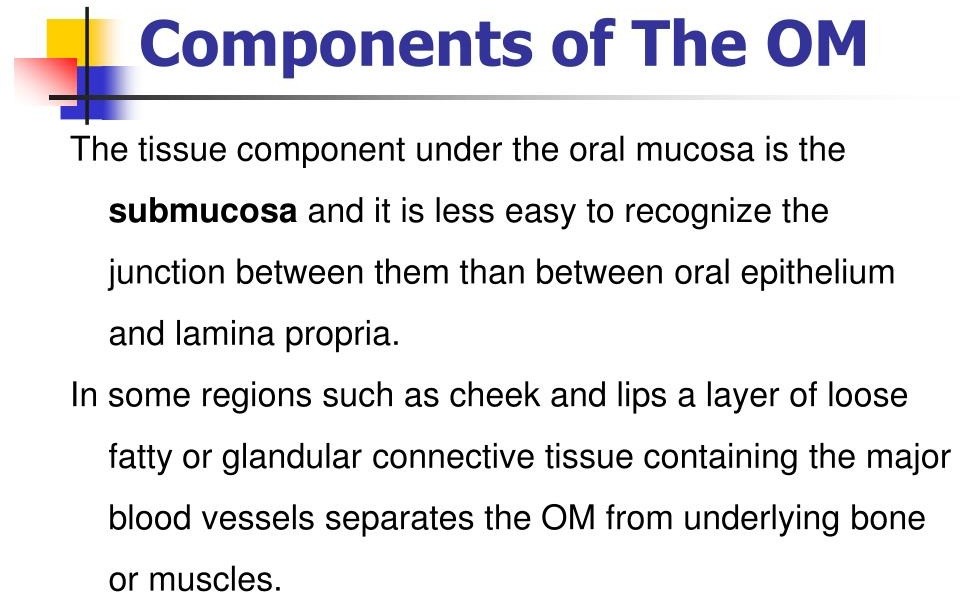 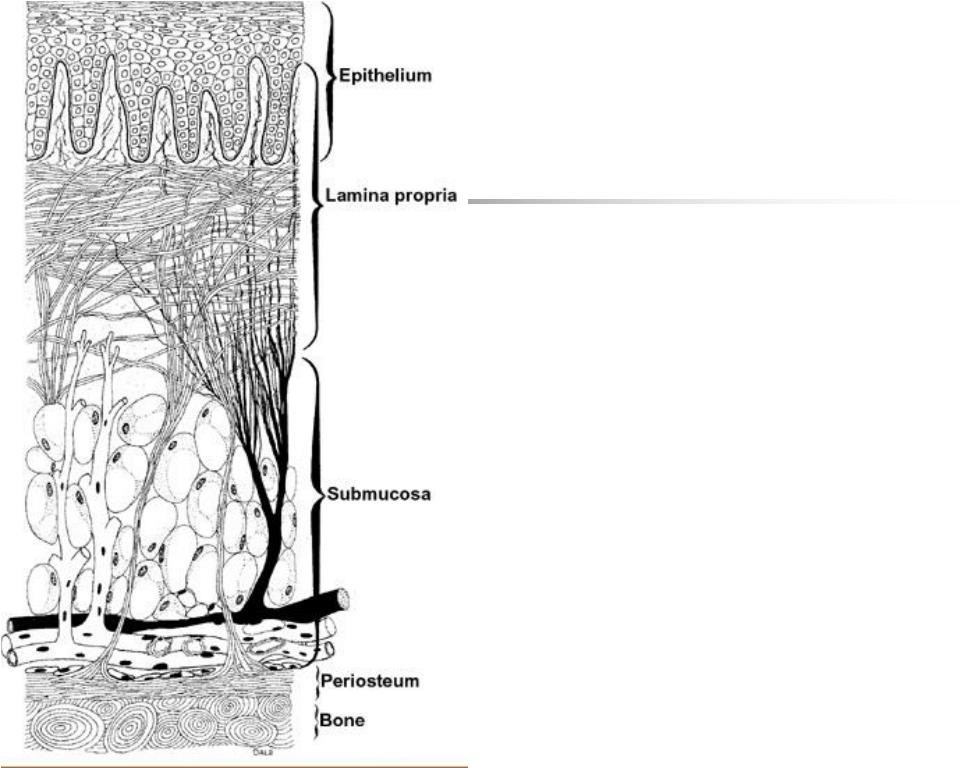 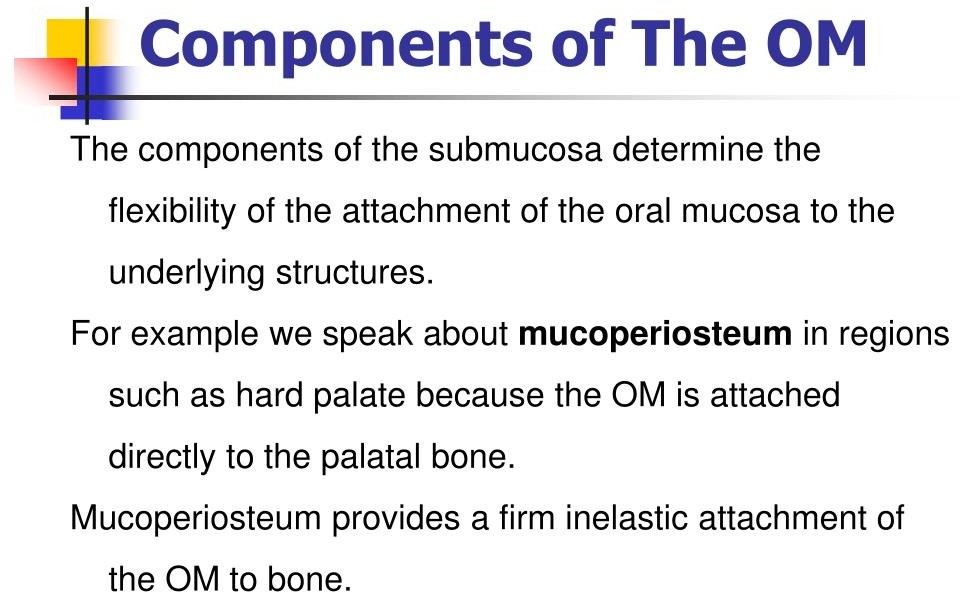 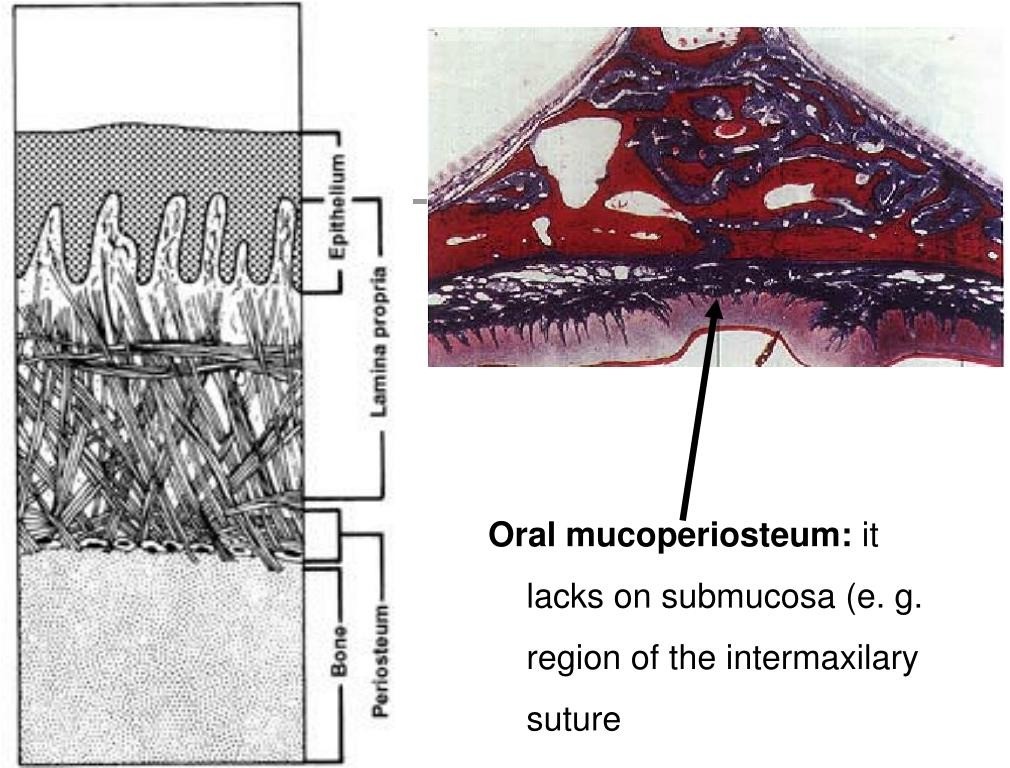 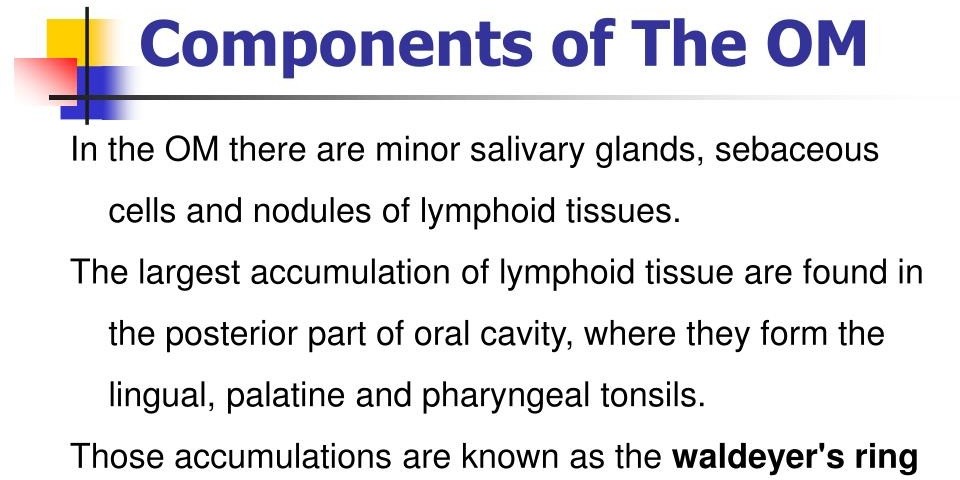 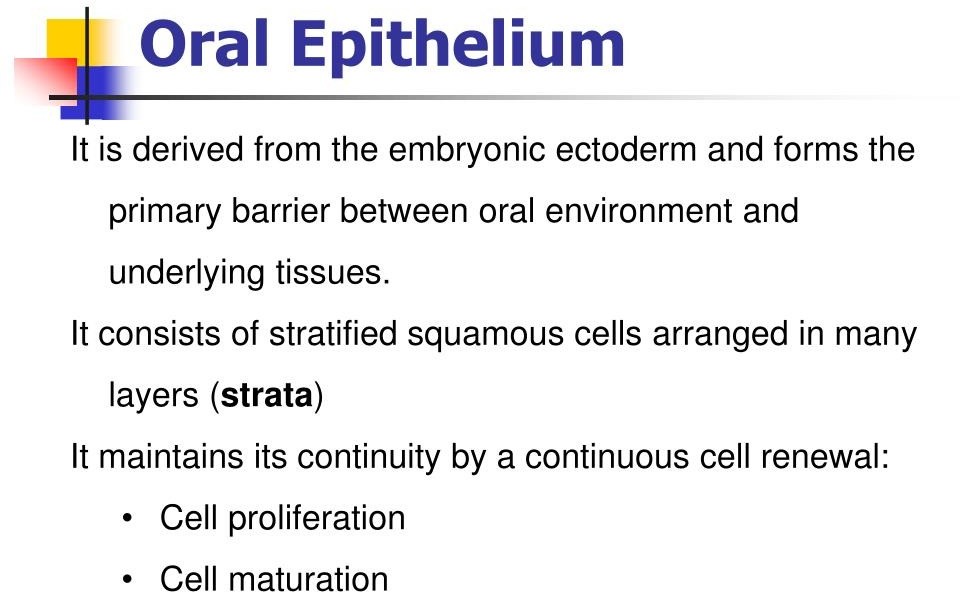 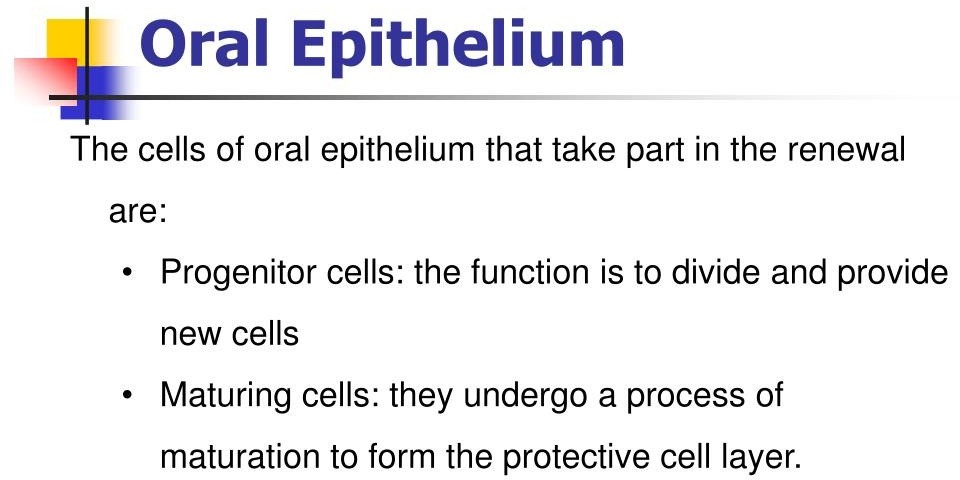 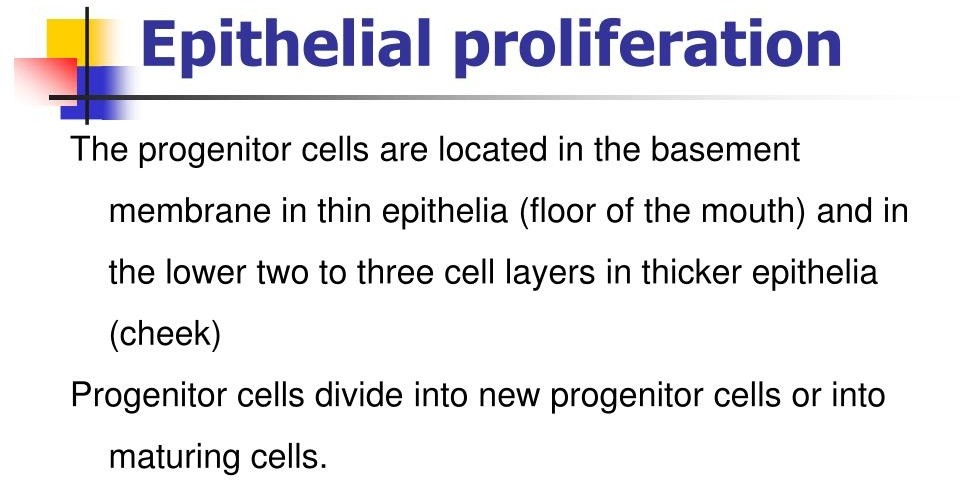 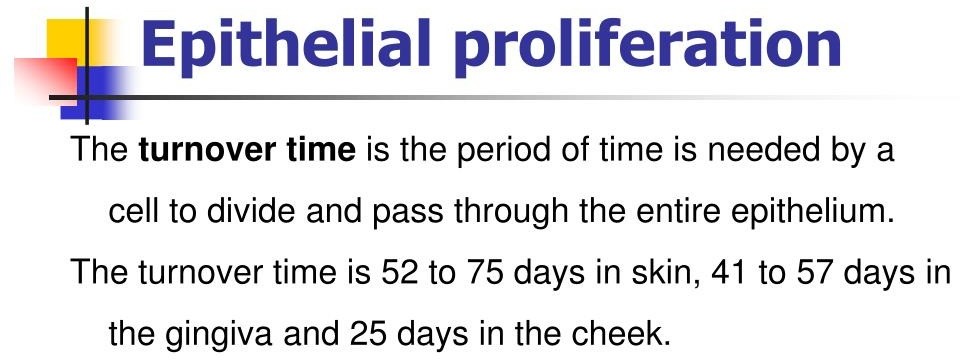 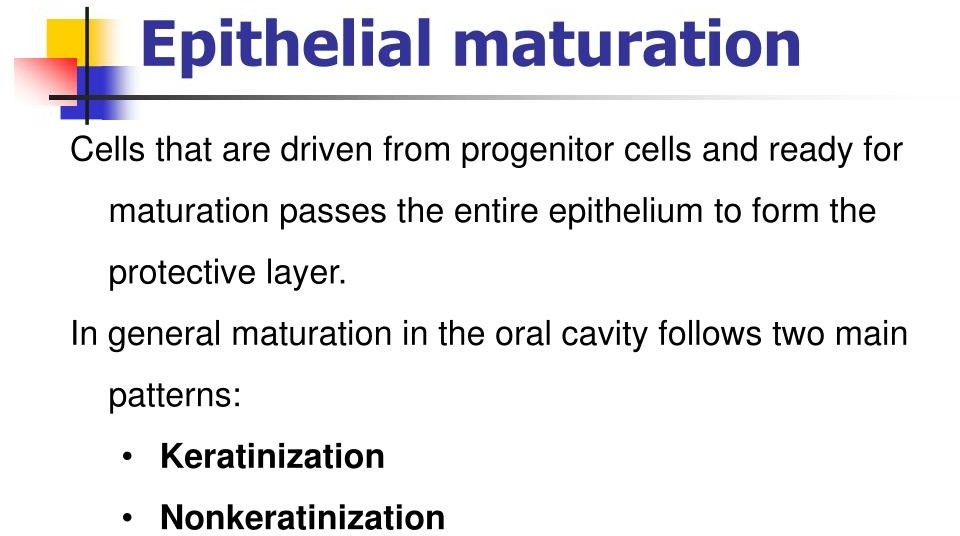 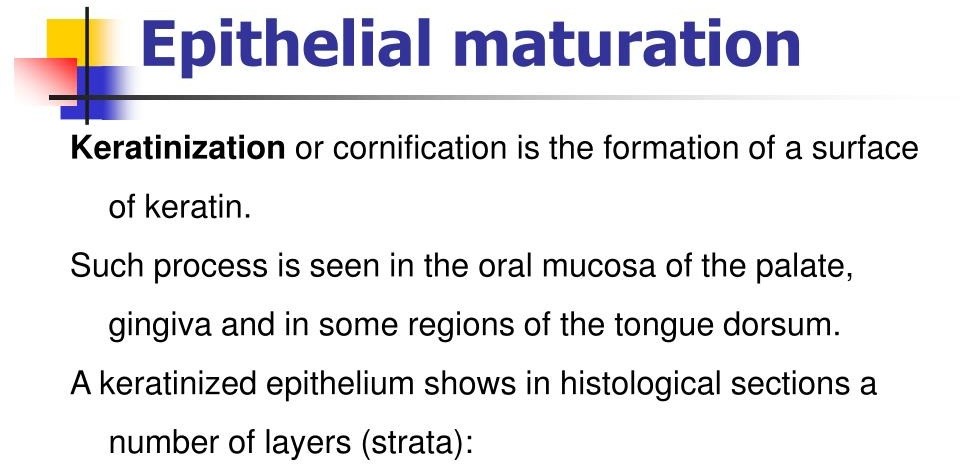 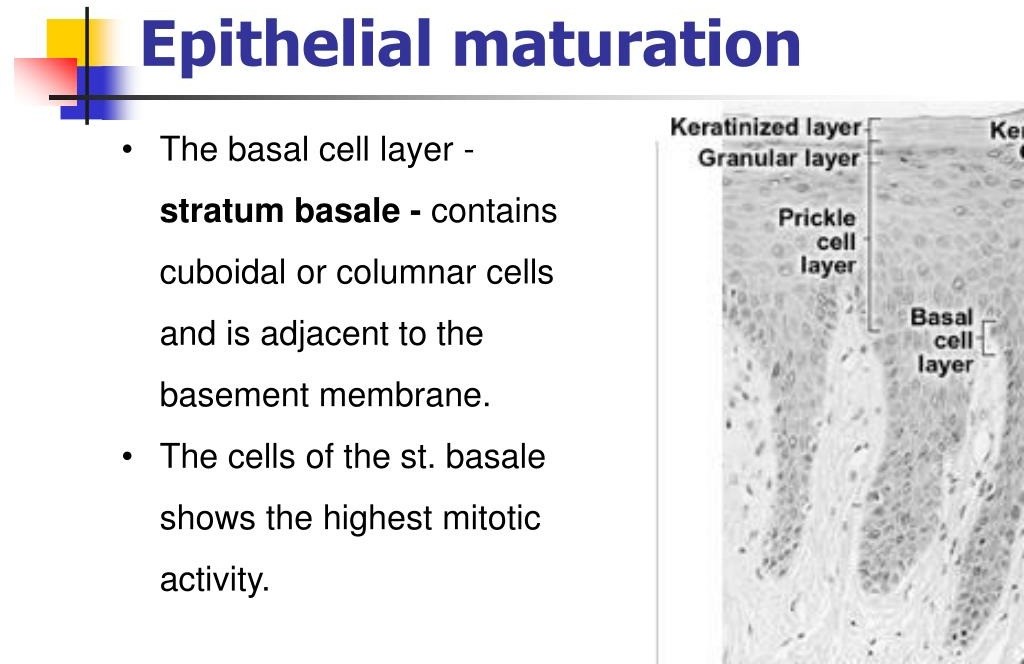 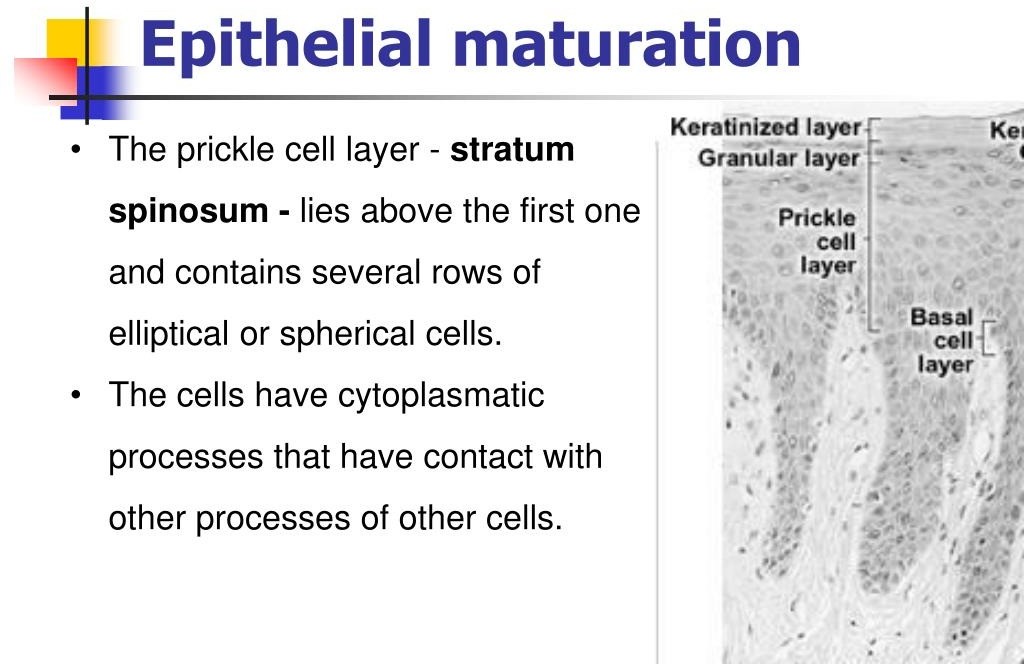 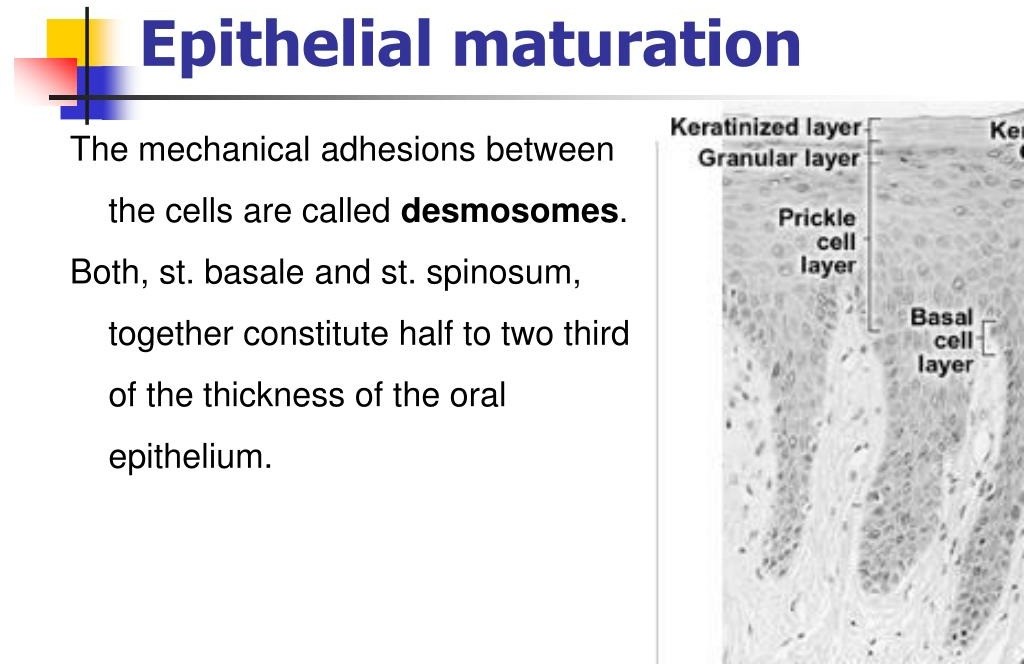 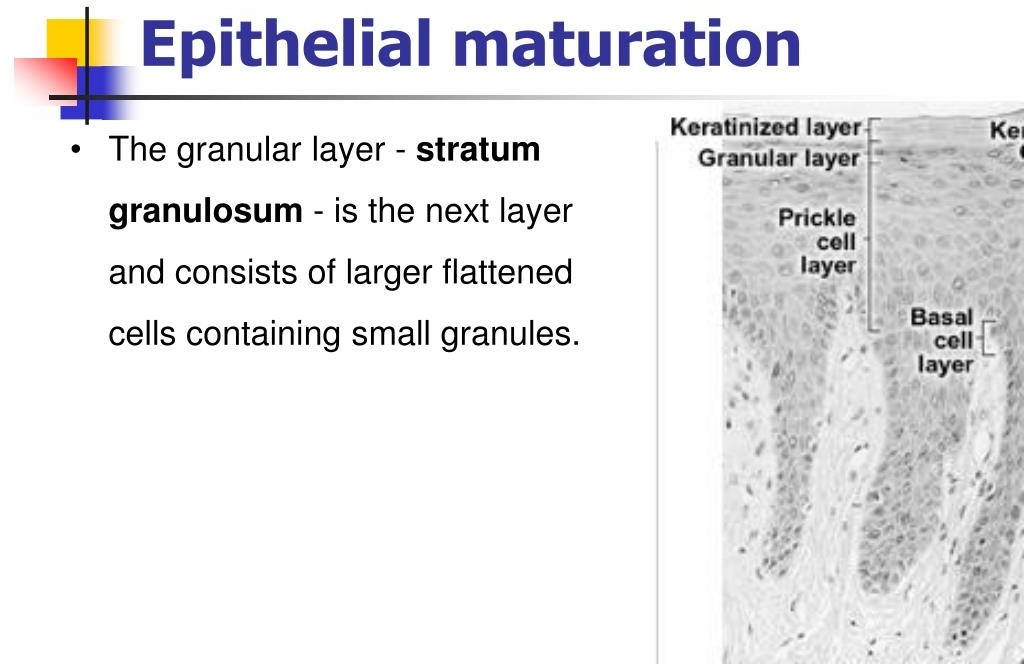 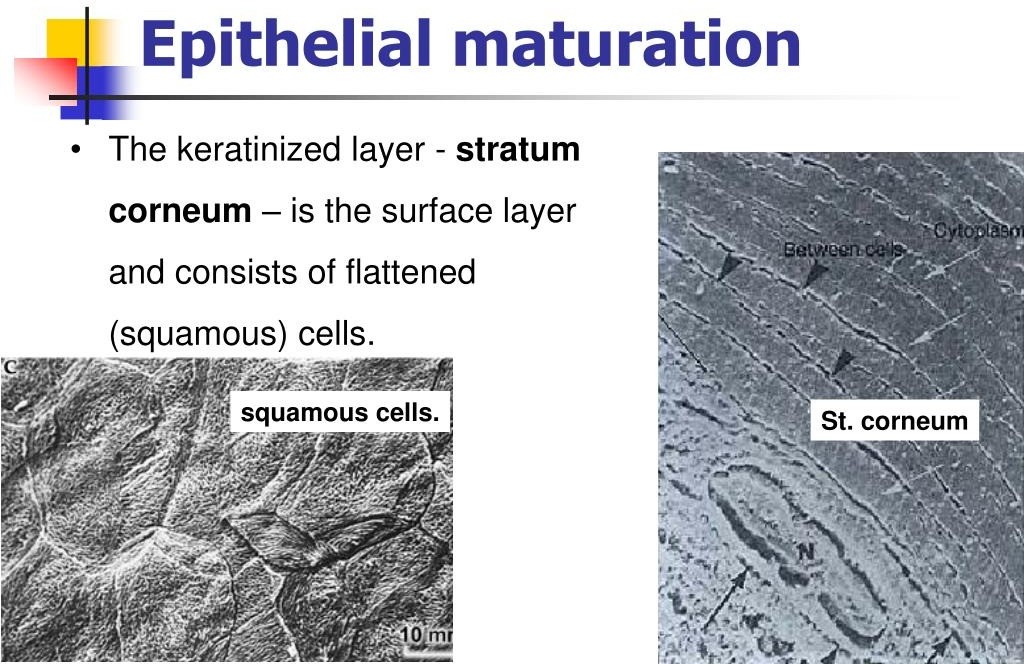 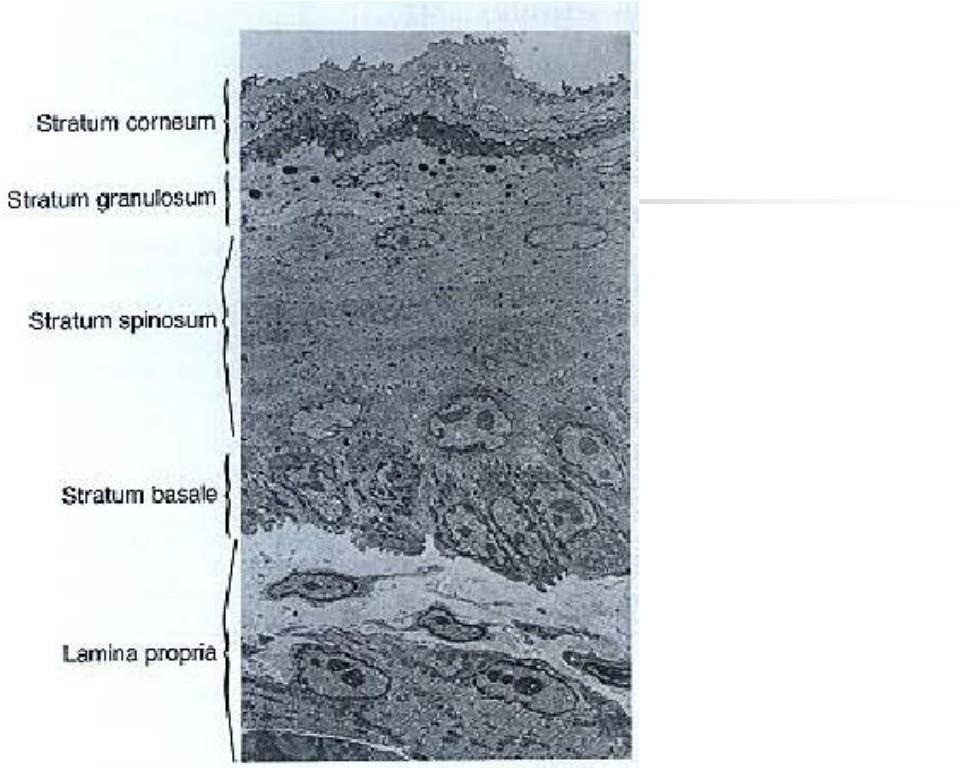 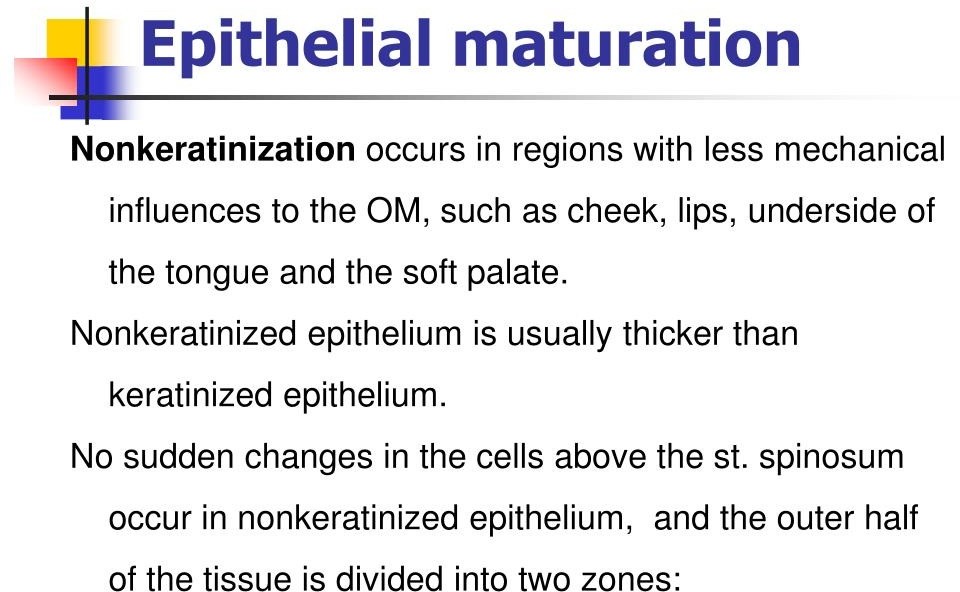 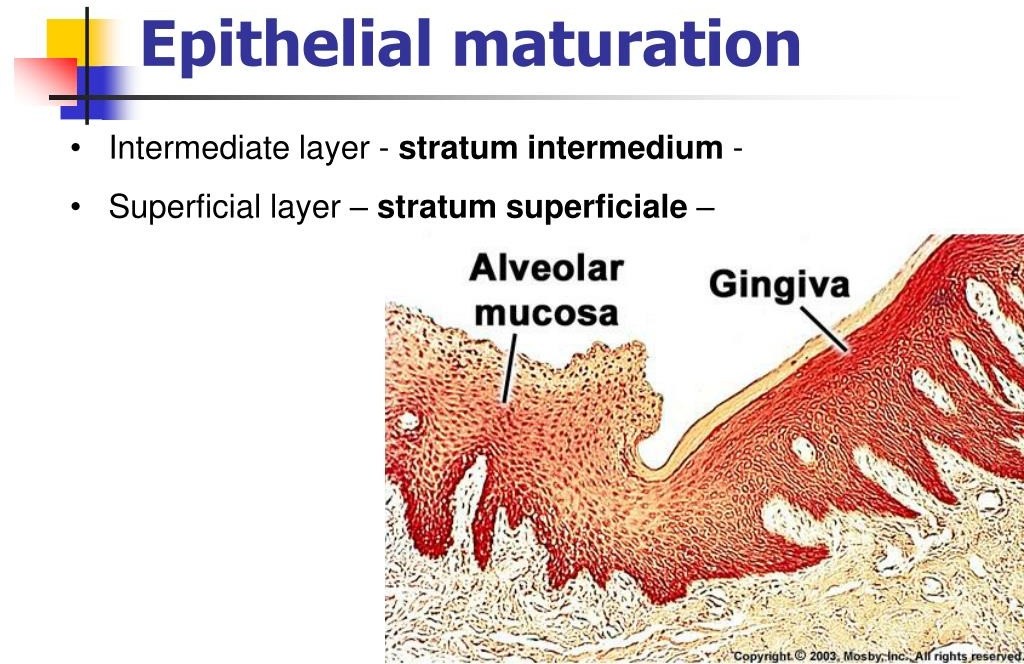 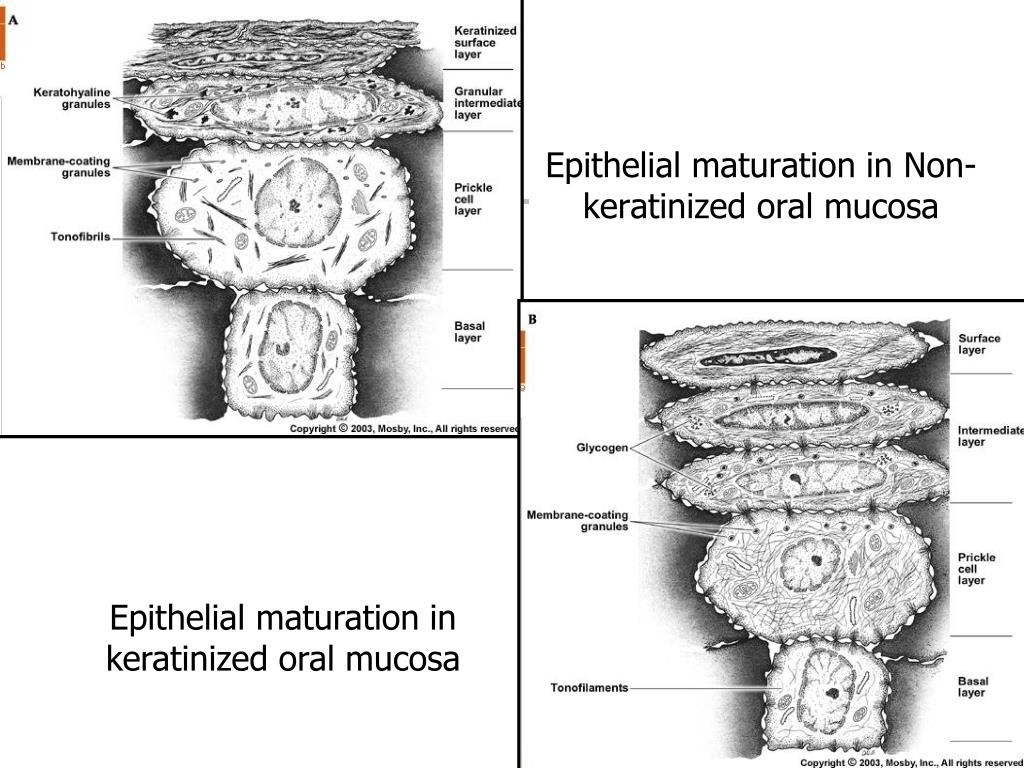 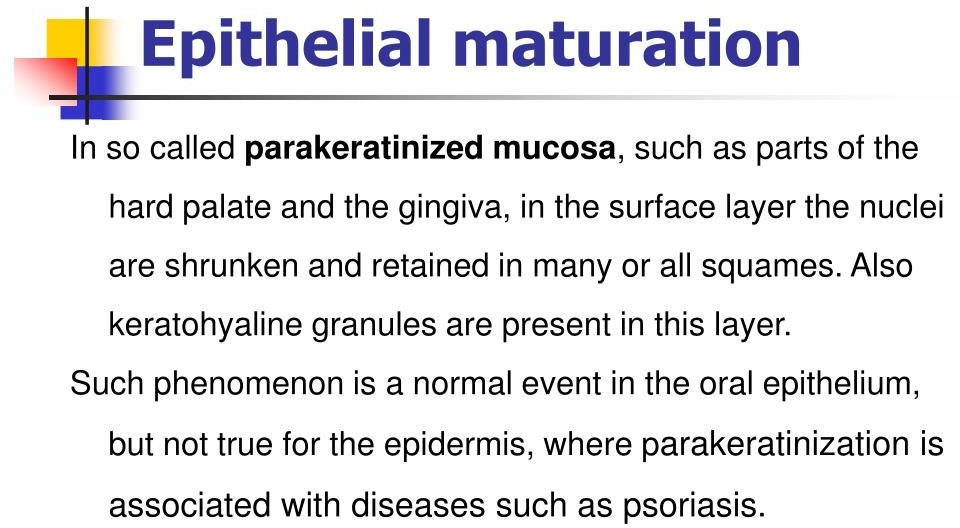 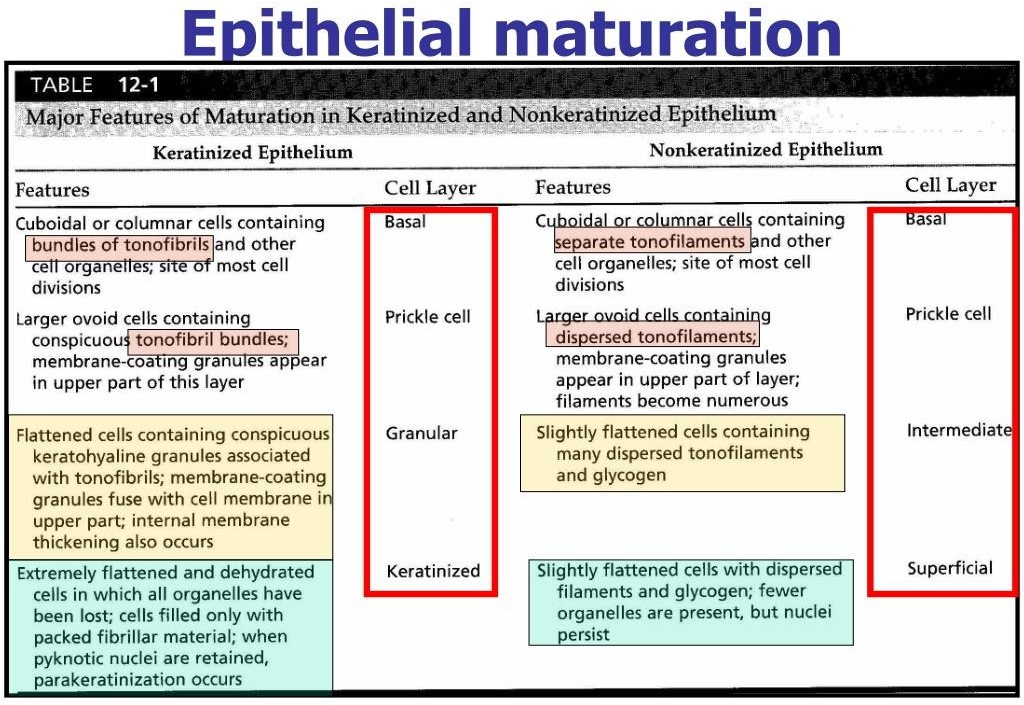 SUMMARY/Take home message
Oral mucous membrane maintains the integrity of the oral cavity in health and disease. Knowledge regarding the mucosa aids in detecting any changes from normalcy which would pave the way for diagnosing various disorders which affect the mucosa & thus providing treatment for the same. Also as public health dentists educating people regarding detection of changes in the mucosa.
References
SN Bhaskar . Orban’s ,Oral Histology and embryology. 11th edition, Mosby 1998

Neville BW ,Damm DD ,Allen CM ,Bouquot JE . Oral and maxillofacial pathology , 2nd Edition .Philadelphia W.B. Saunders ;2002

Richard Tencate , Oral Histology development ,structure and function . 5th Edition ,1998

Carranza F.A., Michael G. Newman . Clinical periodontology 8,9,10th edition
FAQs
Define & classify OMM. Write in detail about specialized / masticatory / lining mucosa

Difference between (or) structure of keratinized & non keratinized mucosa
Nonkeratinocytes 
Parts & histology of Gingiva / hard palate
Papillaes of tongue & taste buds
Functions & age changes of OMM
THANK YOU